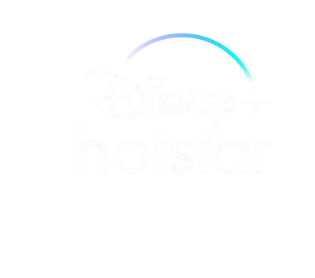 CoinSwitch came onboard IPL 2021 as an Associate Sponsor and achieved an uplift of 18% in  aided awareness and 12% in message association.
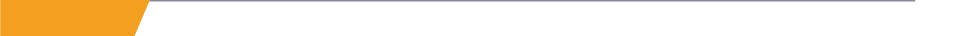 OBJECTIVE
CoinSwitch Kuber, a cryptocurrency platform, wanted to maximize its brand visibility among  young, tech savvy, Indian consumers who would be open to experimenting with new investment  platforms. Owing to the presence of a highly engaged, affluent audience at scale, IPL 2021 on  Disney+ Hotstar became the perfect choice for the brand.
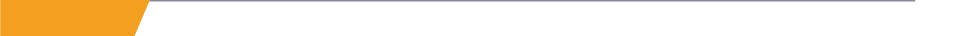 APPROACH
To maximize visibility, CoinSwitch came onboard IPL 2021 as an Associate Sponsor. In addition to  sponsorship, it aso leveraged the right combination of ad assets and targeting to achieve its brand  objectives.

Audience: segmented premium audience by  using the device price and connected TV  targeting

Ad formats: utilized mid-rolls with companion  carousel to effectively communicate the brand  offerings.
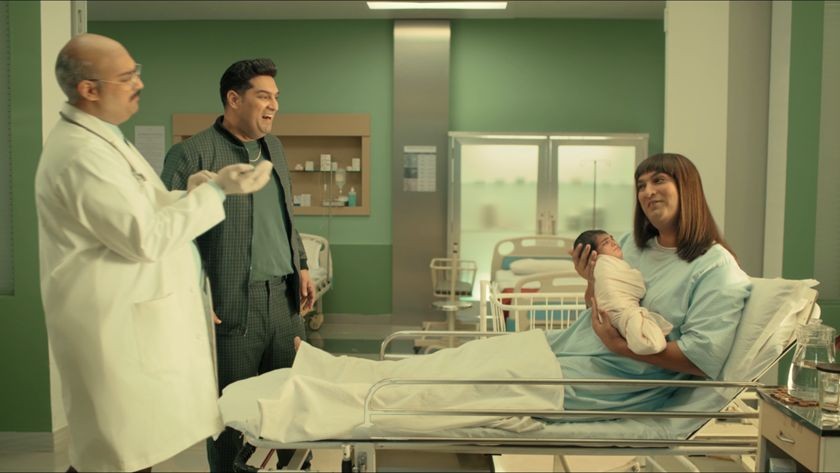 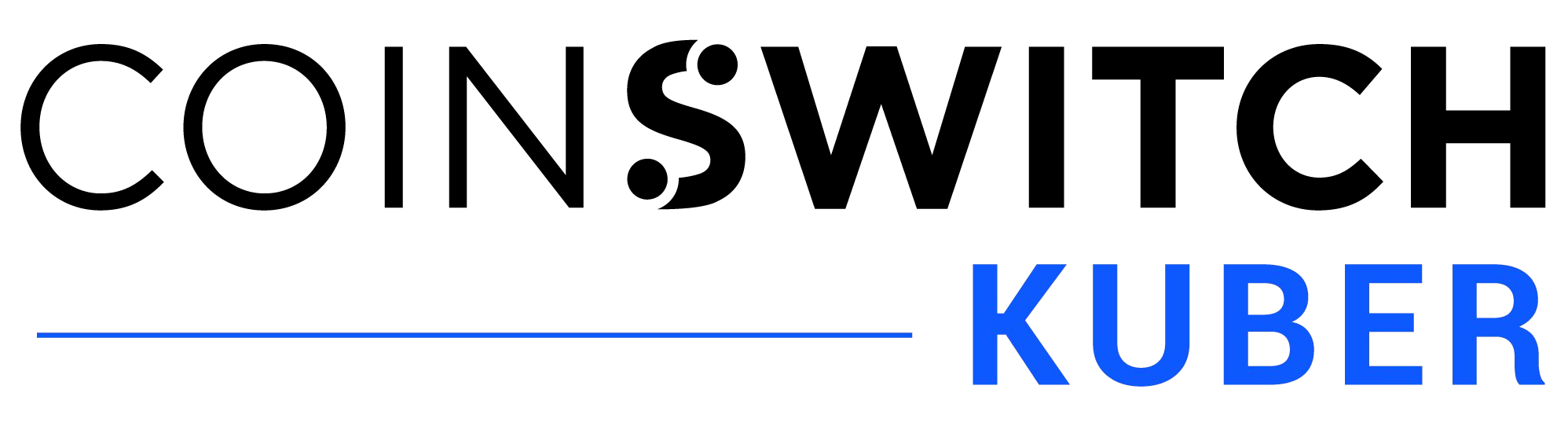 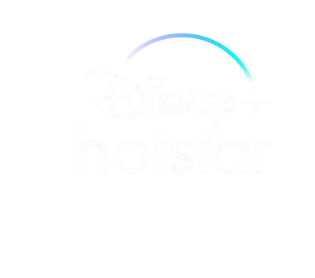 CoinSwitch
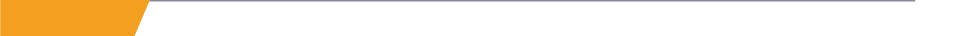 IMPACT
In addition to awareness, the campaign led to a significant uplift in message association
and purchase intent.
Message Association
- Trade kar befikar
Purchase intent
Aided Awareness
18%
Uplift in the message  association in the  core, younger  audience (18-24)
12%
Increase in message  association in the  overall audience
18%
Uplift in the  overall  audience
20%
Uplift in the purchase  intent in the core  younger audiences  (18-24)
27%
Uplift in the  younger  audiences  (18-24)
10%
Uplift in the overall  purchase intent
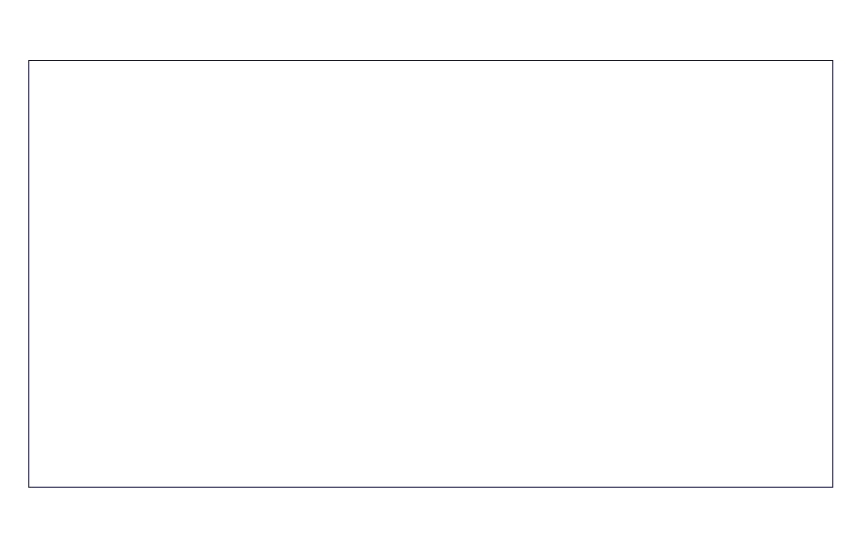 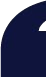 Crypto is still a relatively new concept. Our objective has been to educate investors about this new asset class and specifically  the ease of investing in crypto on CoinSwitch. When you’re trying to create mass awareness about something like crypto, it’s  critical that you choose platform that users are engaged on. IPL on Disney+ Hotstar was a great fit because it offered us the  reach, an affluent engaged audience, and the capability to target a specific premium audience.

Coinswitch
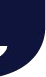